You are going to investigate which surface provide the best grip.
Method
Cover a ramp in a material and place a weight at the top of the ramp.
Raise the top of the ramp gently while watching the weight .
As soon as the weight begins to slip,stop raising the ramp and record the height of the ramp.
Repeat this process changing the material on the ramp.
Equipment
Metre stick
A short ramp
Different materials; foil, felt, film, sandpaper, bubble wrap.
Weight
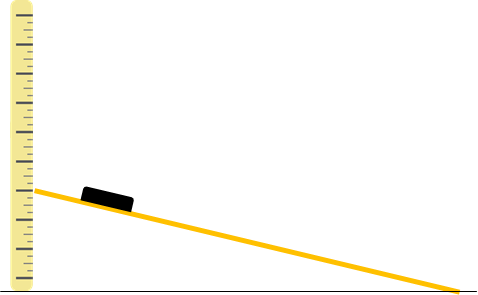 StretchGive an example of where friction is useful and an issue.
Which material provided the largest 
frictional force? Suggest why this material has the largest frictional force.
__________________________________________________________________________________________
______________________________________________________________________________________________________________

Which material provided the largest frictional force? Suggest why this material has the largest frictional force.
_____________________________________________________________________________________________________________________________________________________________________
ChallengeWhy do driver change their driving behaviour during different weathers.